Linked Data Technologies in e-Government and e-Medicine
„SOPHIS” Project No 2  „Ontology –based knowledge engineering technologies suitable for  web environment"
Uldis Bojārs
uldis.bojars@lumii.lv

24-Nov-2017
24/11/2017
1
Linked Data Principles
Use web identifiers (URIs) for pointing to objects
Use web standards (HTTP) so that people can look up those object URIs on the Web
When someone looks up a URI, provide useful information, using open standards	- publish structured data about the object	- using RDF, RDFa, SPARQL, ...
Include links to other objects so that users can discover more things.
https://www.w3.org/DesignIssues/LinkedData.html
24/11/2017
2
[Speaker Notes: Saistītie dati (linked data) ir veids, kā [tīmeklī] publicēt strukturētu, datoram "saprotamu" informāciju par objektiem, to īpašībām un savstarpējām saitēm.

LD uses concepts and technologies of the web to describe the world.]
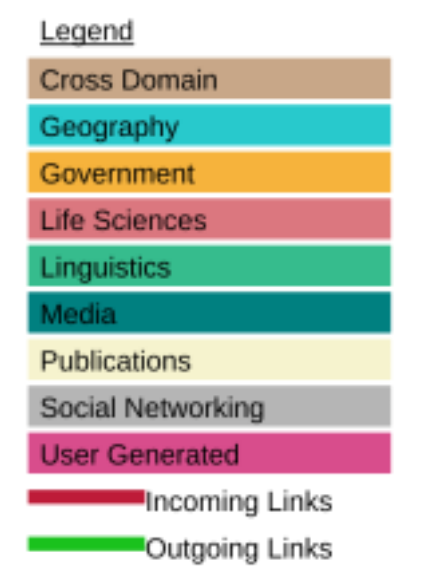 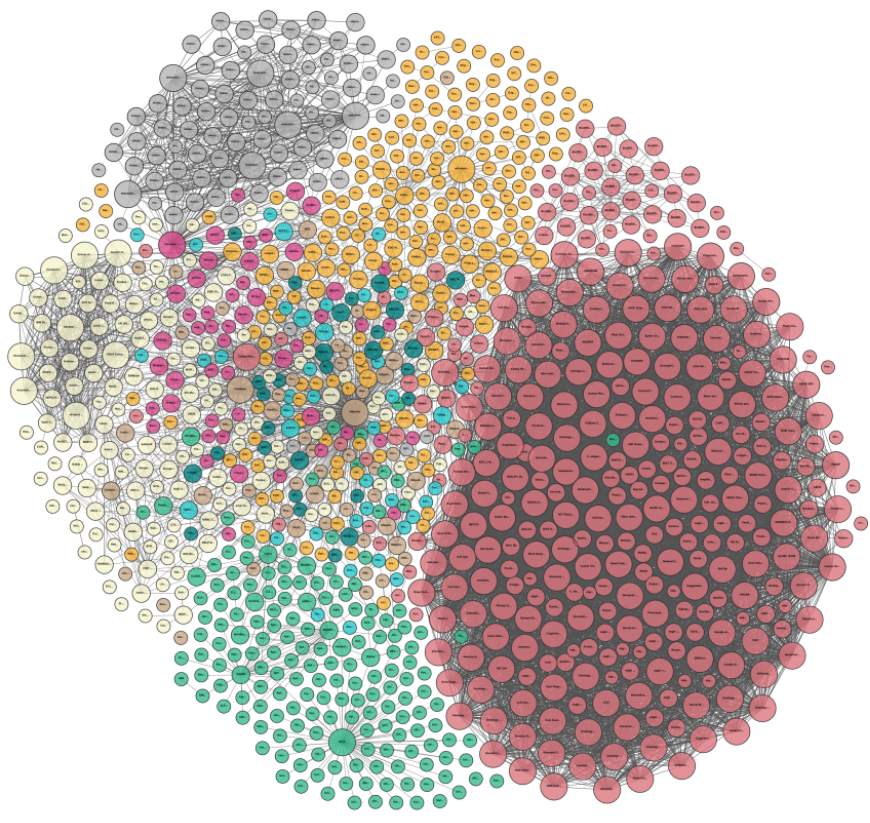 Linking Open Data cloud diagram 2017, by Andrejs Abele, John P. McCrae, Paul Buitelaar, Anja Jentzsch and Richard Cyganiak. http://lod-cloud.net/
24/11/2017
3
[Speaker Notes: The LOD "cloud" diagram from August 2017 contains 1163 datasets]
e-Government
Linked Data principles can be used in:
Publishing data
Consuming data
Connecting information systems

Open Data + Linked Data    -> Linked Open Data (LOD)
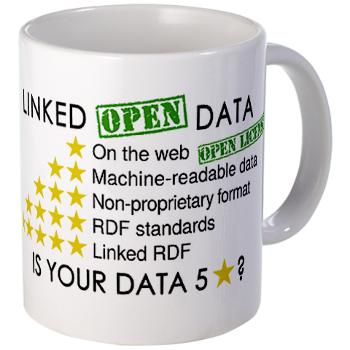 24/11/2017
4
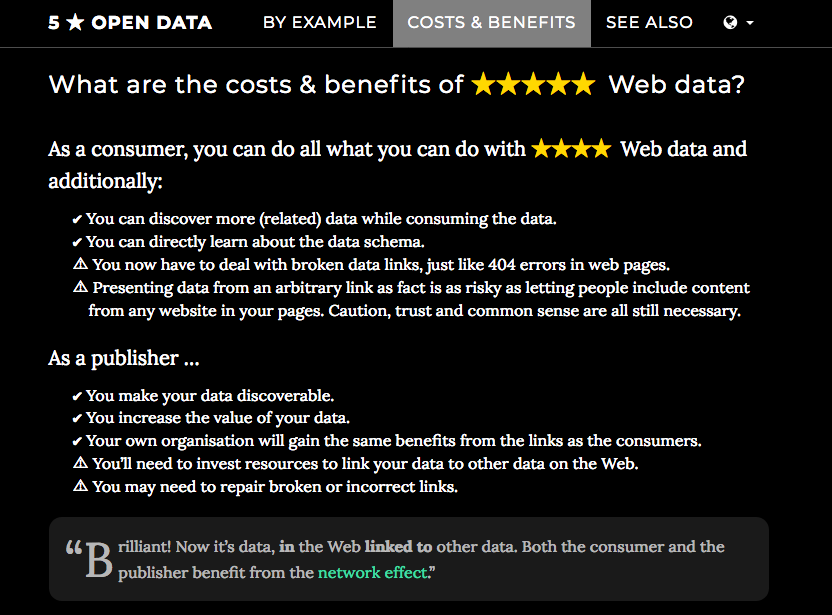 24/11/2017
5
[Speaker Notes: Ieguvumi no 4★: Other publishers can link into your data; Granular control over data

http://5stardata.info/en/]
Standards & Best Practices
Data on the Web Best Practices (DWBP)
https://www.w3.org/TR/dwbp/

CSV on the Web (CSVW) standards
Model & Metadata Vocabulary for Tabular Data

Data Catalog metadata
DCAT vocabulary; DCAT-AP for EU data portals

RDF Data Cube vocabulary
Publishing multi-dimensional data as Linked Data

More: PROV ontology, Data Quality vocabulary, ...
24/11/2017
6
[Speaker Notes: DWBP (2017), CSVW (2015), DCAT (2014), DCAT-AP (2015), PROV (2013), DQV (2016)]
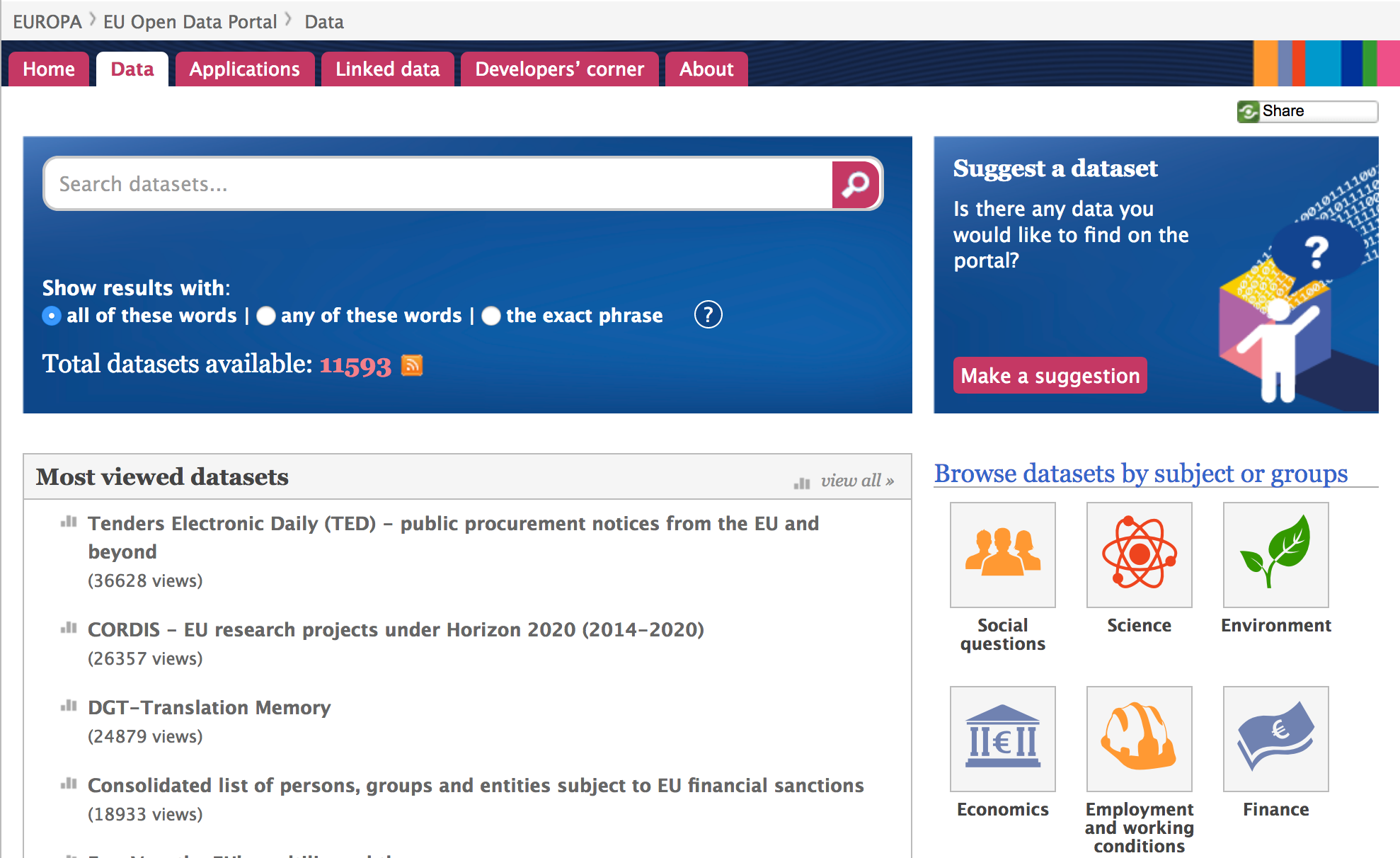 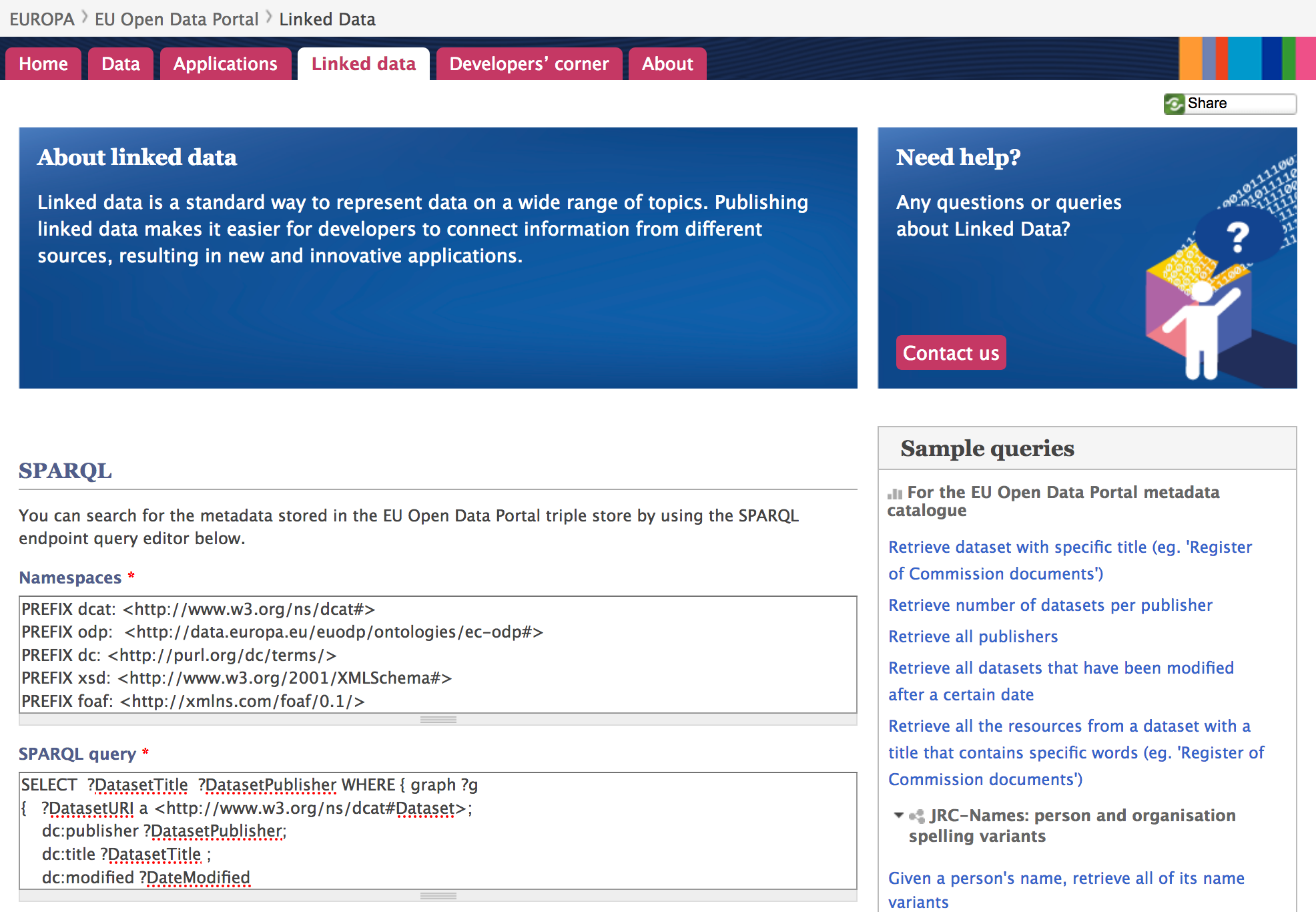 https://data.europa.eu/euodp/en/linked-data
24/11/2017
7
[Speaker Notes: SPARQL + Linked Data no kataloga
  - tomēr LD te apstājas -> daļai datu kopu pašām nav Linked Data URI]
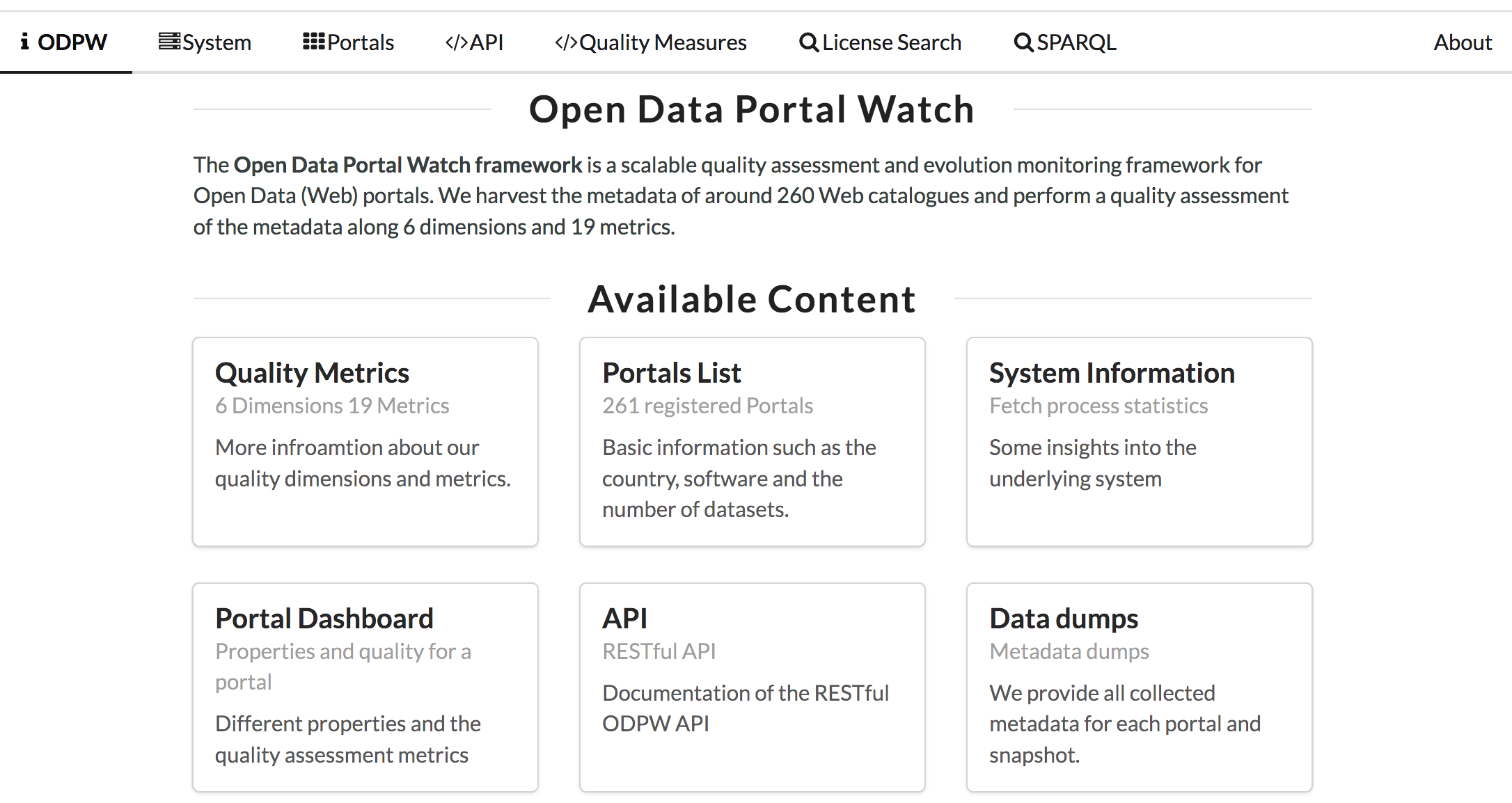 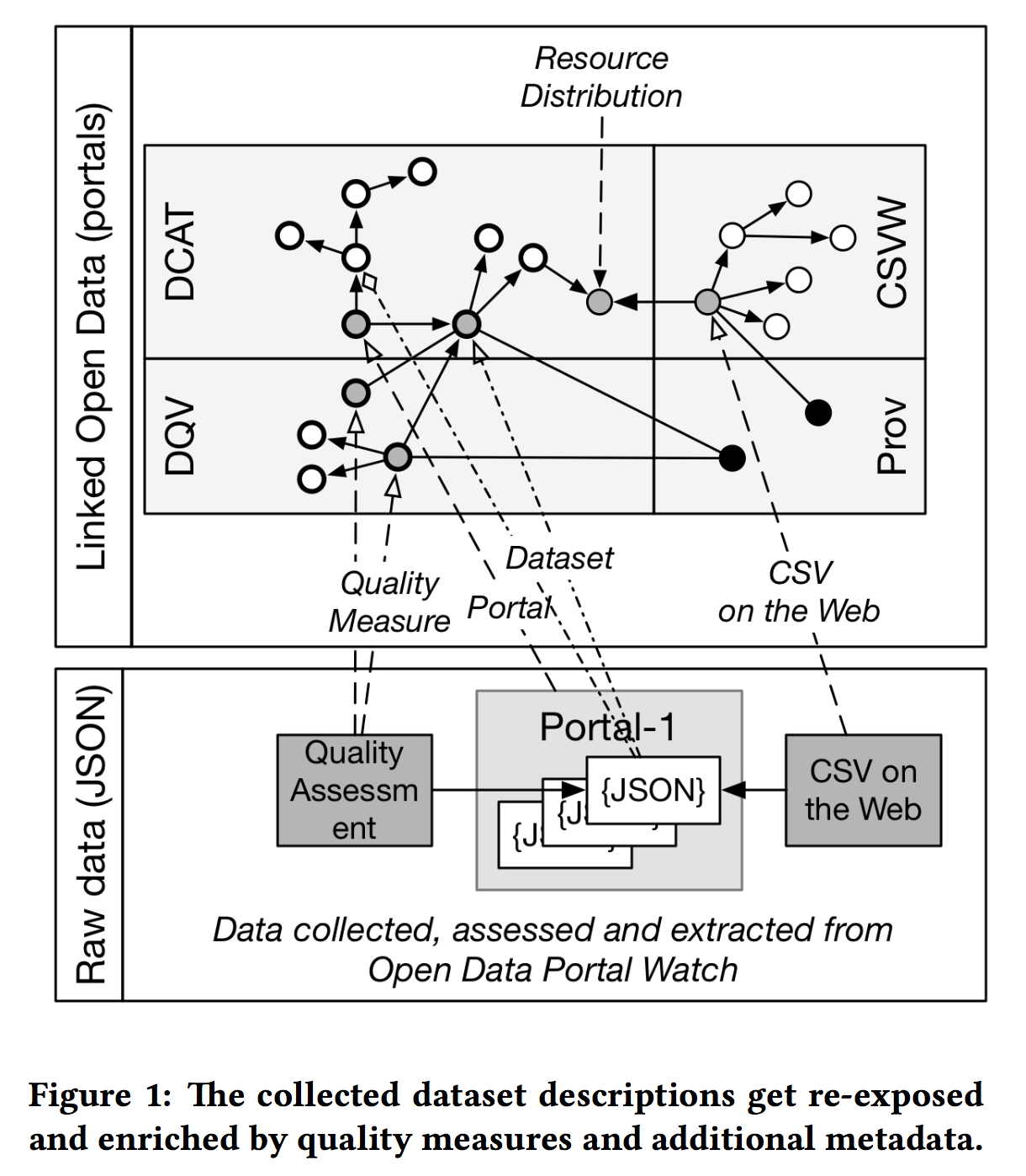 http://data.wu.ac.at/portalwatch/ - Neumaier et al., 2017
24/11/2017
8
Conclusion (e-Gov)
Open Data
Important "bits":
URI identifiers for data objects
Links (between objects, datasets)
Common ontologies / vocabularies
CSV on the Web; JSON-LD
Map existing data to Linked Data
Combining Linked Data with other technologies 
Needed:
Tools, infrastructure, guidance (on using LD)
Useful data (!)
24/11/2017
9
[Speaker Notes: Ontoloģiju izmantošana valsts pārvaldes datiem -> sadarbība ar UR
(chicken and egg problem?)

Knowlege graphs
Useful data -> prioritize datasets to publish]
e-Medicine
Linked Data principles can be used in:
Publishing data
Consuming data
Connecting information systems

Linked Open Data + "Closed" Data
24/11/2017
10
W3C HCLS Interest Group
Goals include:
creating health care and life sciences (HCLS) Linked Data and relevant guidelines
helping organizations create Linked Data
developing RDF vocabularies 
creating mappings between HCLS vocabularies

W3C HCLS Linked Data guide (Nov'2012)
https://www.w3.org/2001/sw/hcls/notes/hcls-rdf-guide/
24/11/2017
11
Many HCLS datasets
Datahub.io (245 biomedicine LOD datasets)
BioPortal ( >650 ontologies)
EBI RDF Platform (new version in 2017)
Linked Life Data (data-as-a-service)
OpenPHACTS (EU public-private partnership)
...
24/11/2017
12
[Speaker Notes: LD (un SPARQL) kā datu piekļuves / publicēšanas mehānisms grafveida datiem 

EBI = EMBL-EBI
Linked Life Data = data-as-a-service (Ontotext)]
BioPortal
BioPortal contains:
ontologies
>650 biomedical ontologies (Nov'2017)
ontology metadata
incl. ontology peer reviews 
mappings b/w ontologies
user-contributed + automatically generated 

Linked Data:
SPARQL endpoint
Linked Data URIs for ontologies and their concepts
https://bioportal.bioontology.org/ - Salvadores et al., 2013
24/11/2017
13
[Speaker Notes: LD (un SPARQL) kā datu piekļuves / publicēšanas mehānisms grafveida datiem 

Access control (for private ontologies), also for SPARQL access]
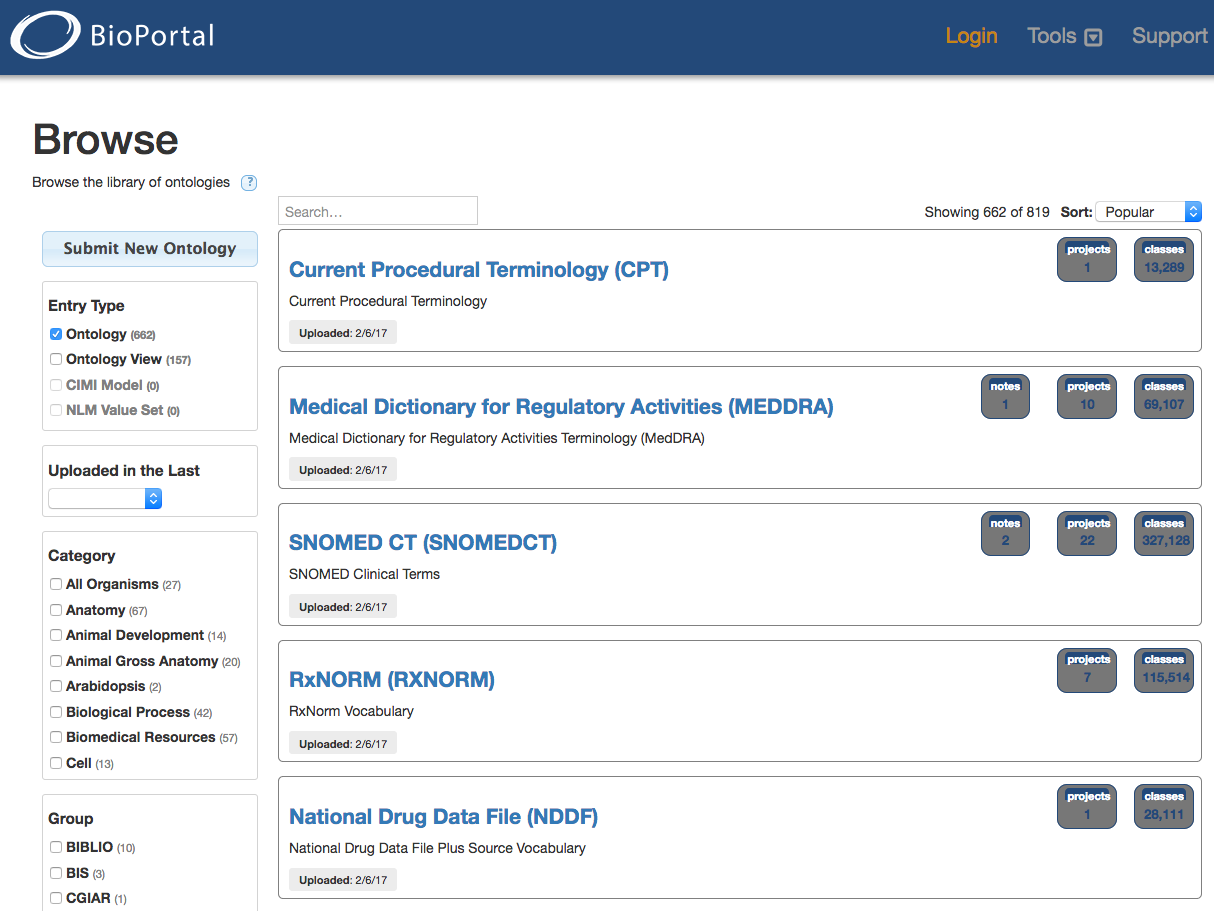 24/11/2017
14
[Speaker Notes: we can see that ontologies are large + used in many projects]
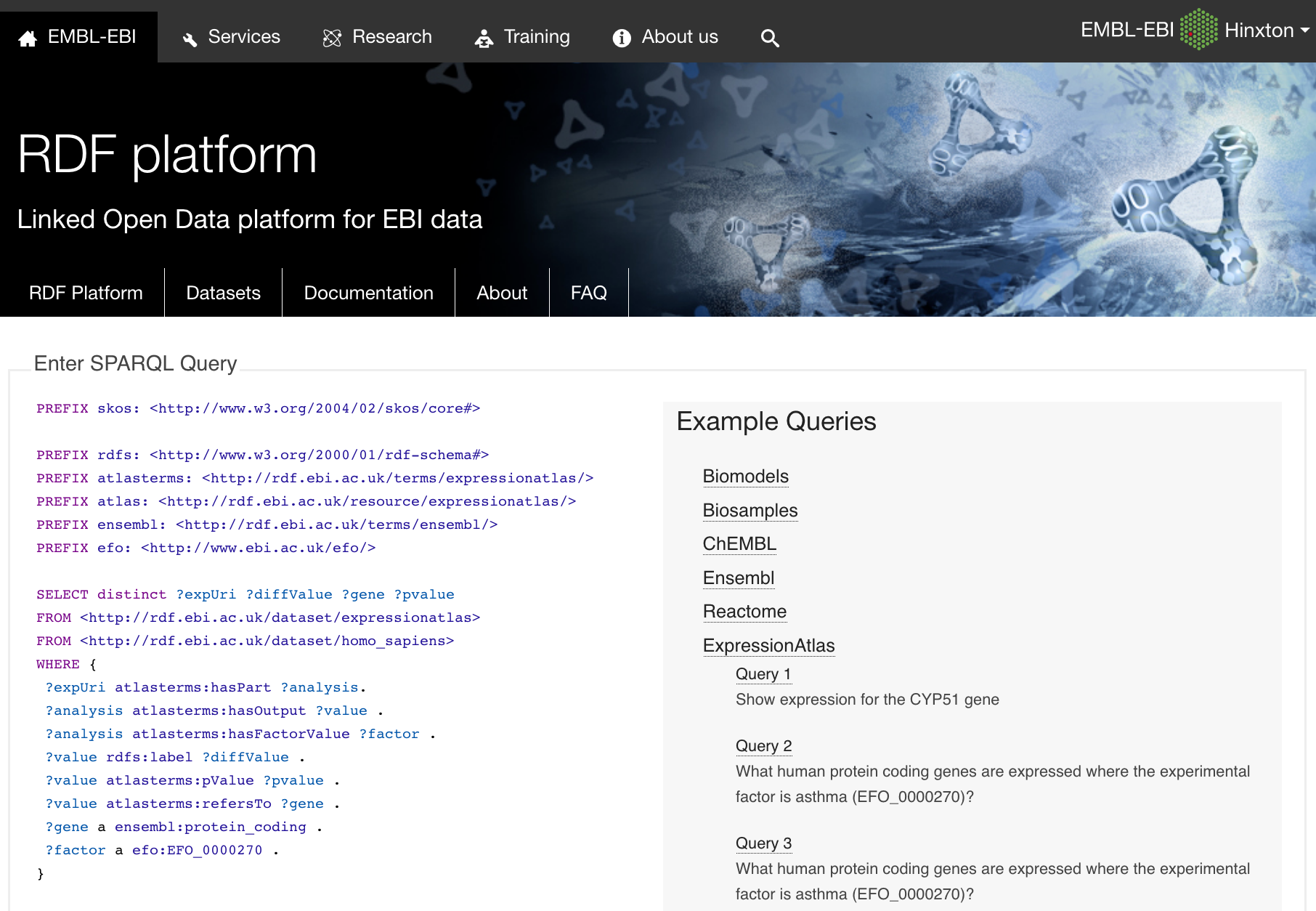 24/11/2017
15
https://www.ebi.ac.uk/rdf - Jupp et al., 2014
[Speaker Notes: Developed LODEStar (http://www.ebi.ac.uk/fgpt/sw/lodestar/) - a generic SPARQL endpoint and linked data browser
  - with added functionality for querying and browsing EBI-based datasets]
OpenPHACTSOpen Pharmacological Concepts Triple Store
Goal: to reduce barriers to drug discovery

Open PHACTS Discovery Platform:
integration of pharmacological datasets
Uniprot, Drugbank, WikiPathways, etc.
query service (for the integrated data)

Linked Data Architecture
combined with APIs for data integration / mapping
24/11/2017
16
[Speaker Notes: Milzu datu apjoms un pamatīgas prasības infrastruktūrai]
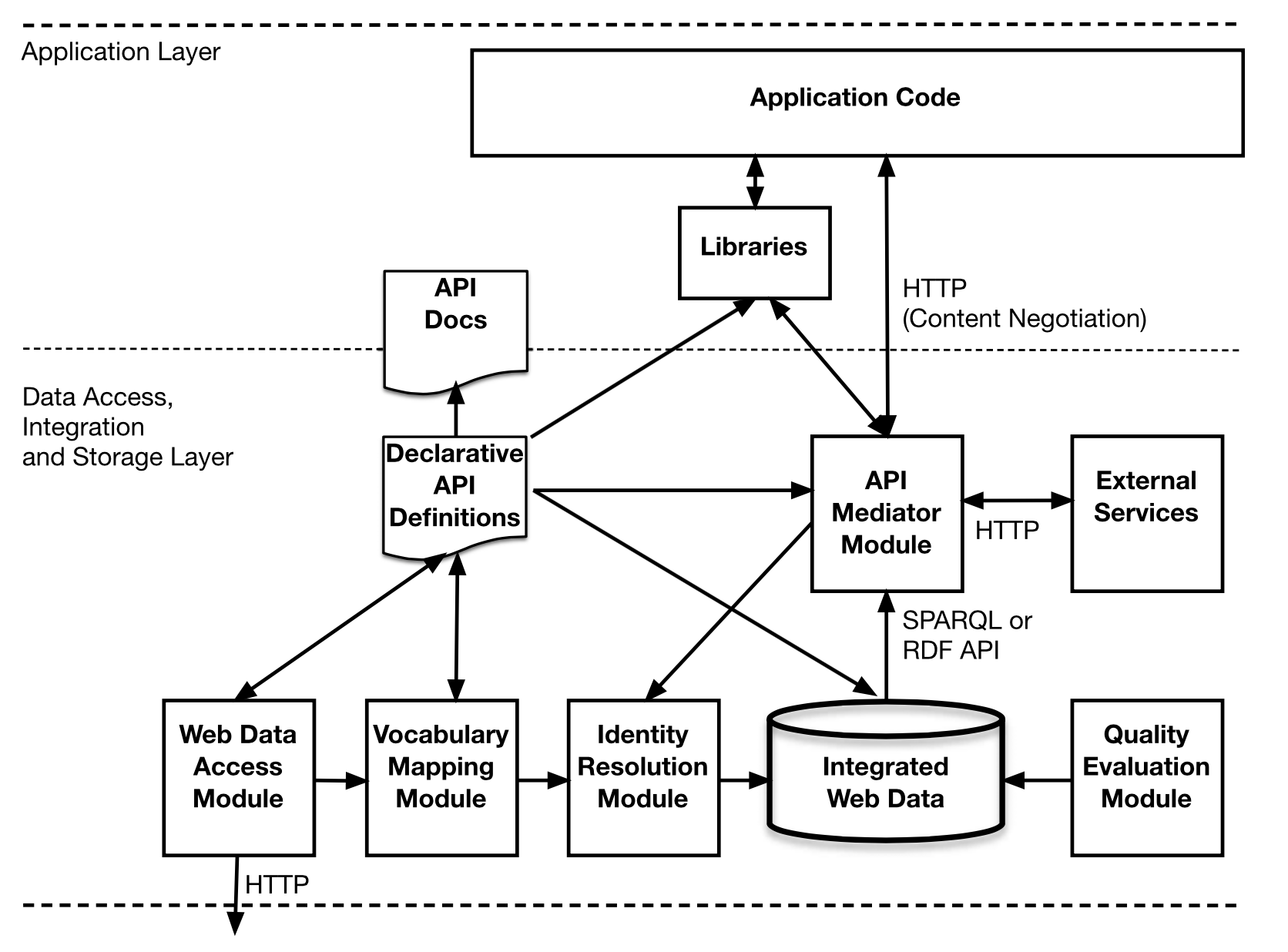 OpenPHACTS Linked Data Application Architecture
Groth et al., 2014
24/11/2017
17
FHIR 3.0
FHIR (HL7) standard for healthcare information
Resource-centric approach / model
Data formats and [REST] APIs

FHIR 3.0 (2017):
support for RDF and Linked Data
https://www.hl7.org/fhir/linked-data-module.html
ShEx rules for FHIR data validation

Opportunities:
Linked Data applications for healthcare
data integration, inference, ...
24/11/2017
18
[Speaker Notes: Fast Healthcare Interoperability Resources
need tools for working with ShEx

https://www.hl7.org/fhir/linked-data-module.html]
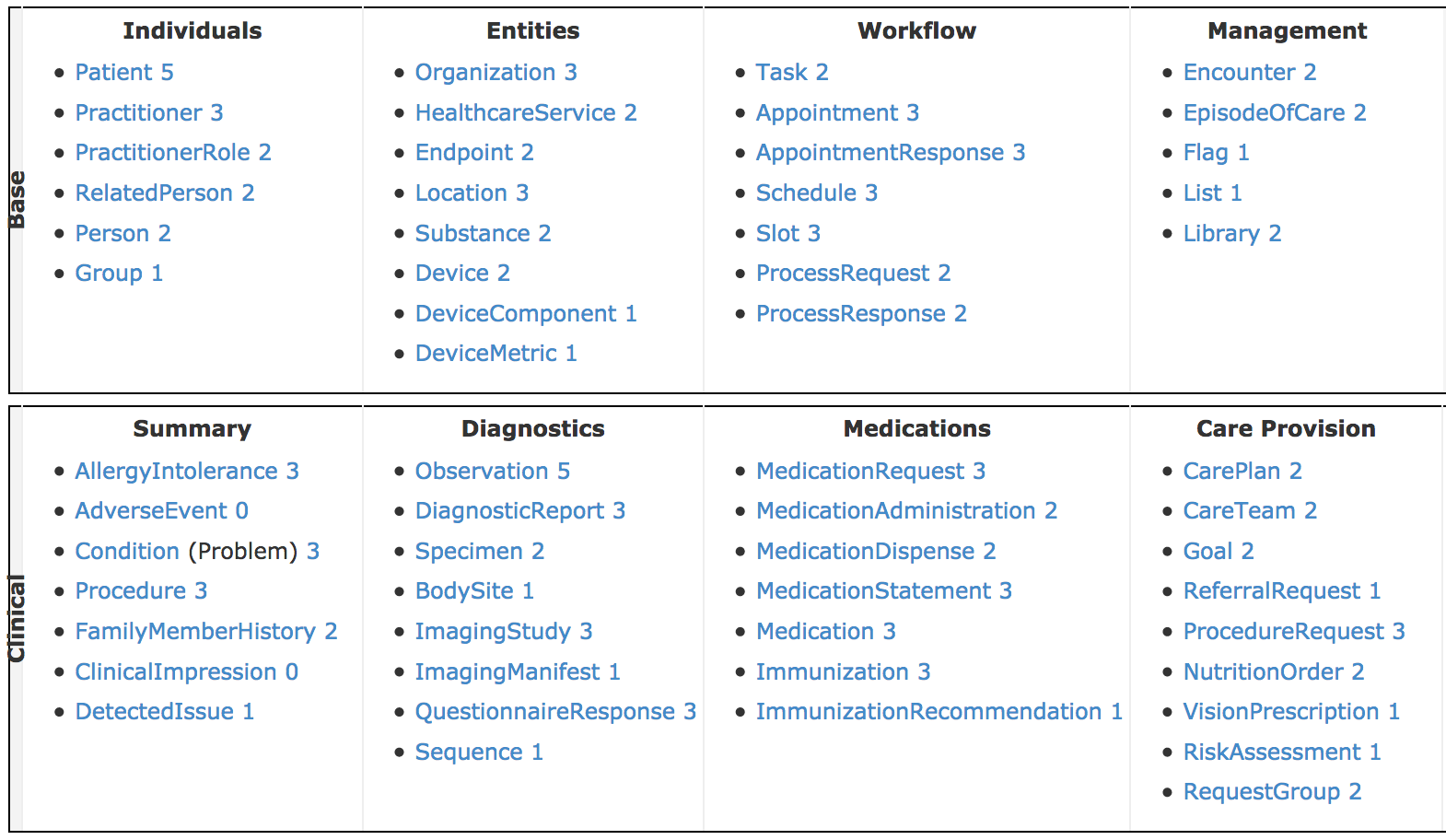 24/11/2017
19
[Speaker Notes: Some of FHIR 3.0 Resource types.]
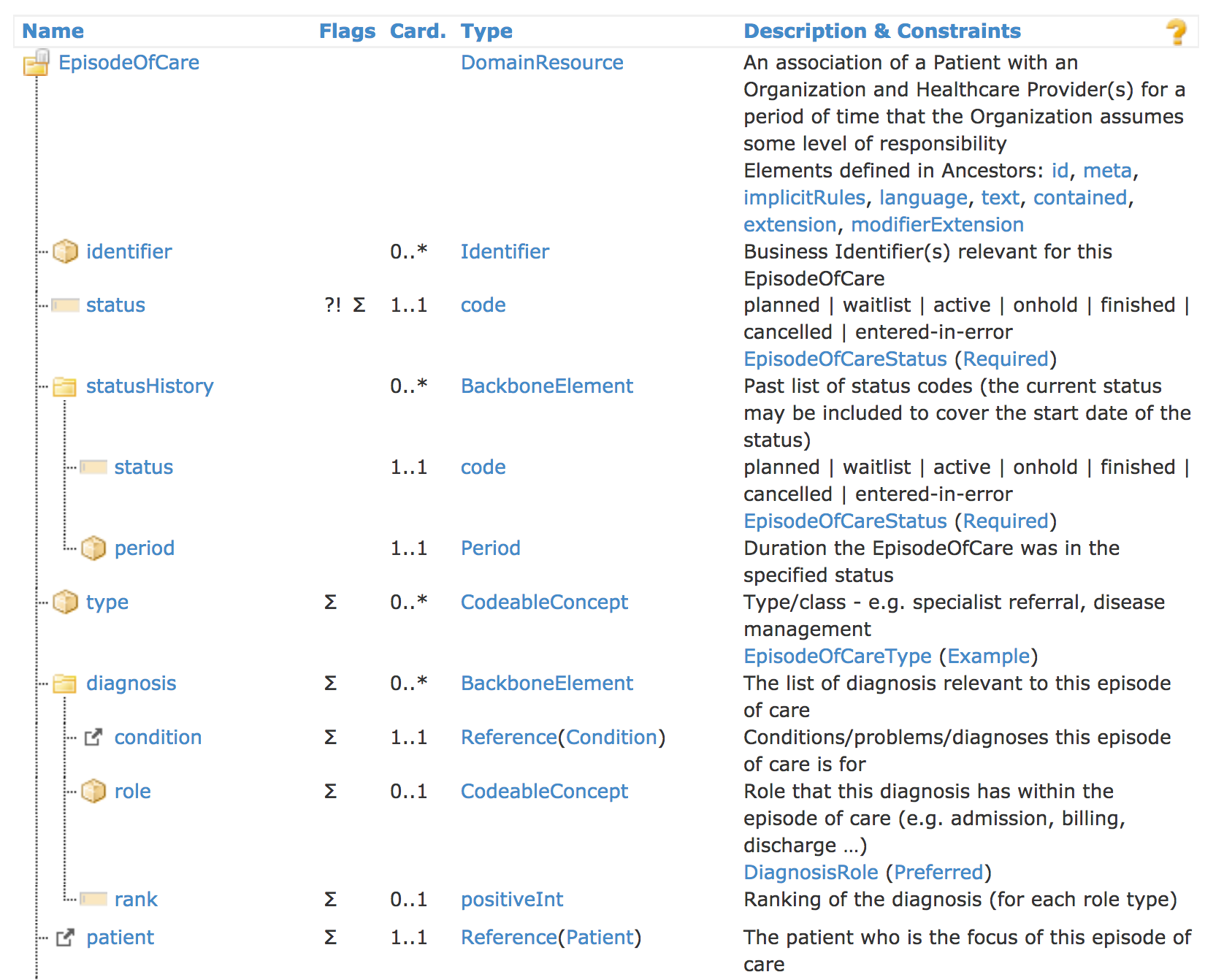 24/11/2017
20
[Speaker Notes: https://www.hl7.org/fhir/episodeofcare.html]
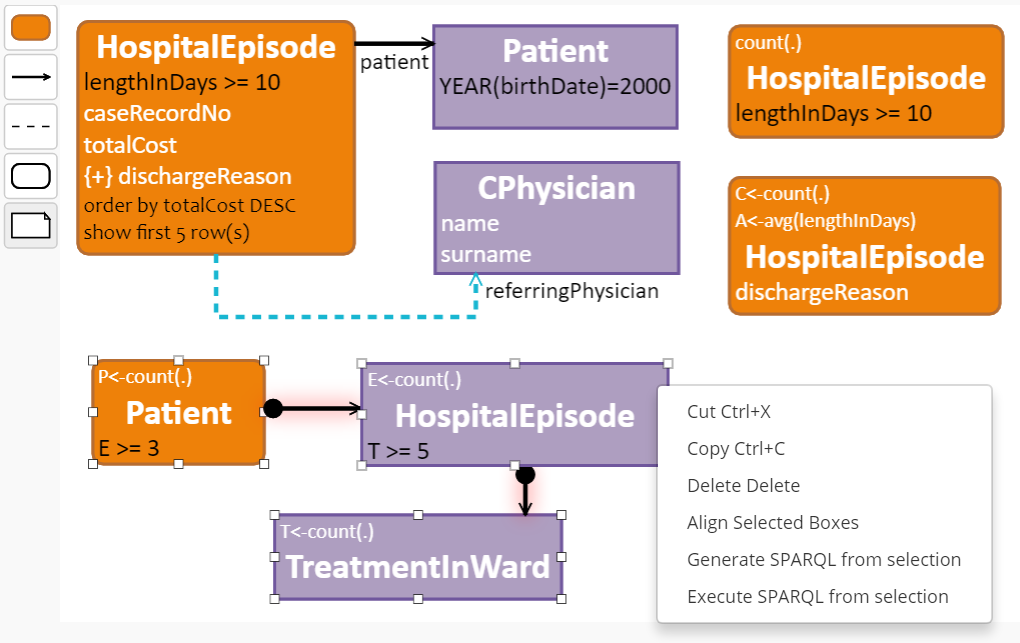 ViziQuer (Čerāns et al., 2017) – visual formulation of SPARQL queries 
http://viziquer.lumii.lv/
24/11/2017
21
[Speaker Notes: Conclusion (e-Medicine):
Linked Data in one of the components (in the use of RDF in e-Medicine)
Lots of momentum]
Conclusion
Active use of Semantic Web in HCLS
many diverse ontologies and datasets
URIs and Linked Data used for data integration

FHIR 3.0 – RDF and Linked Data
potential: Linked Data applications for e-Medicine

Linked Data = one of the building blocks
larger context: RDF, SPARQL, ontologies
24/11/2017
22
General issues
Linked Data & Access Control
combining open and closed data 

RDF Data Validation
Shape Expressions (ShEx)
SHACL

Data on the Web Best Practices (DWBP)
URI identifier patterns
Provenance
24/11/2017
23
References
Čerāns, K. et al. (2017) Extended UML Class Diagram Constructs for Visual SPARQL Queries in ViziQuer/web In Voila!2017, CEUR-WS vol.1947.

Groth, P. T. et al. (2014). API-centric Linked Data integration - The Open PHACTS Discovery Platform case study. J. Web Sem., 29, 12–18.

Jupp, S. et al. (2014). The EBI RDF platform: linked open data for the life sciences. Bioinformatics, 30(9), 1338–1339.

Neumaier, S., Umbrich, J., & Polleres, A. (2017). Lifting Data Portals to the Web of Data. WWW2017 Workshop on Linked Data on the Web (LDOW2017), Perth, Australia, April 3-7, 2017.

Salvadores, M. et al. (2013). BioPortal as a Dataset of Linked Biomedical Ontologies and Terminologies in RDF. Semantic Web, 4(3), 277–284.
24/11/2017
24